Змістовий модуль 2. Ранньомодерна доба в історії України
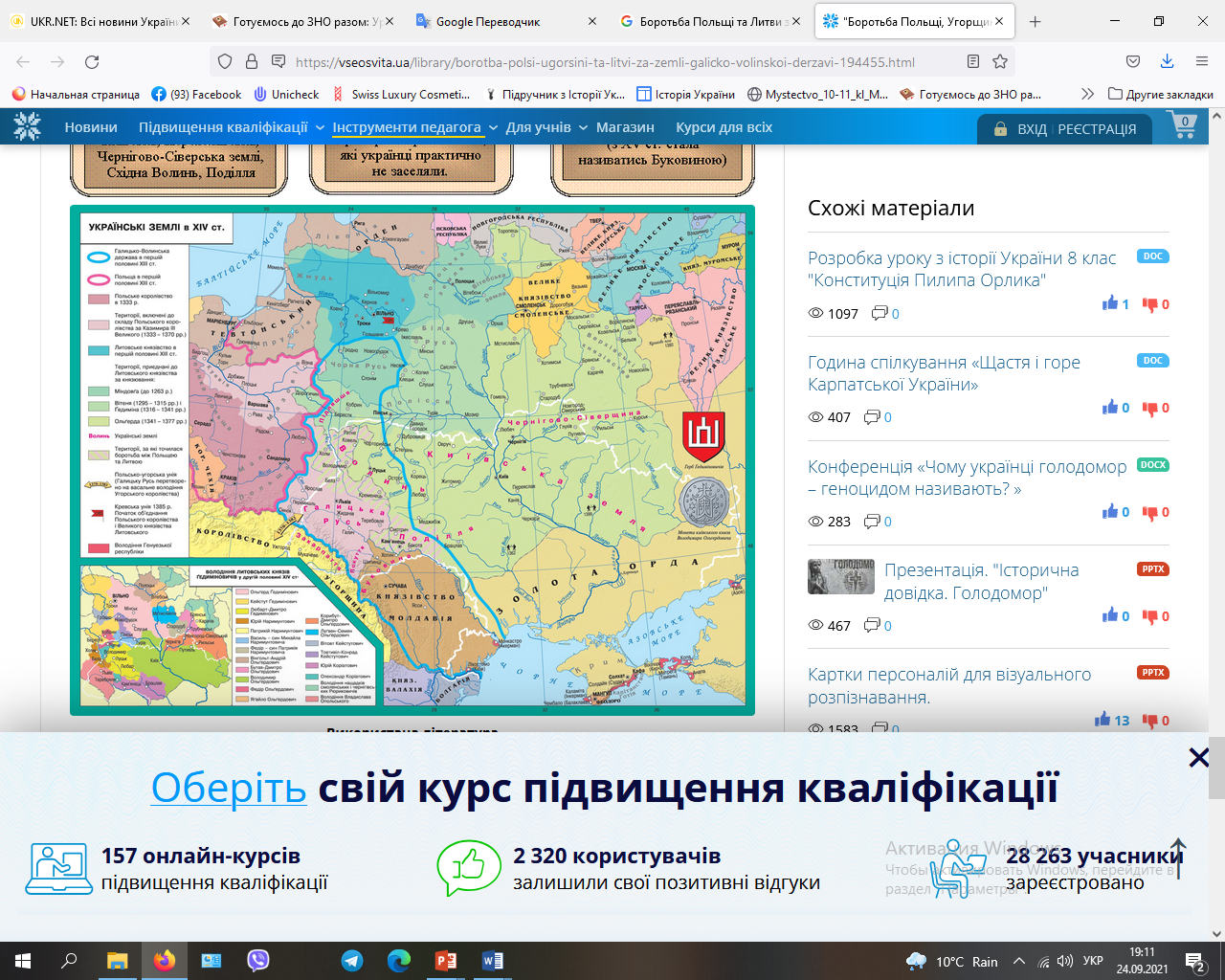 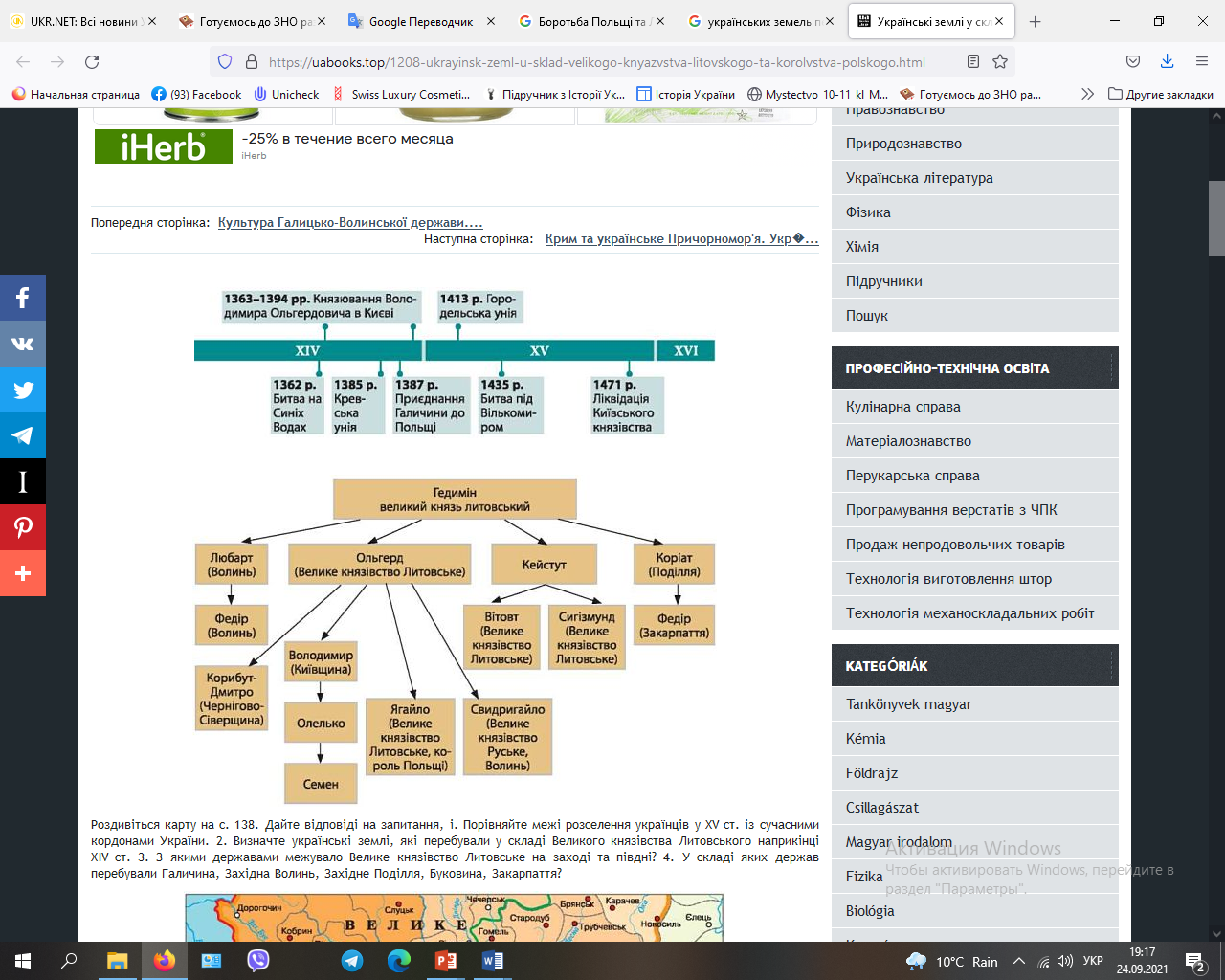 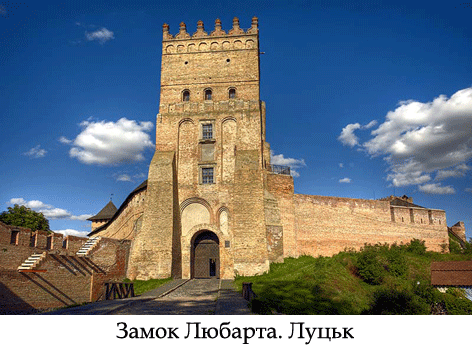 Хотинський замок
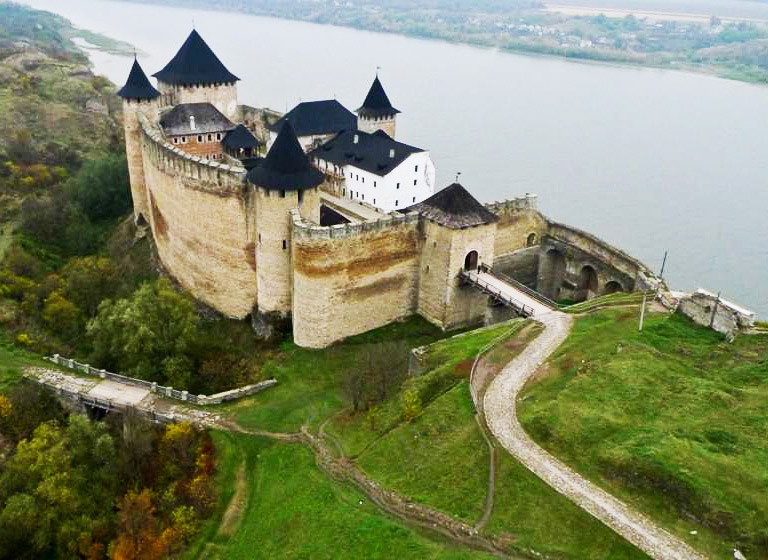 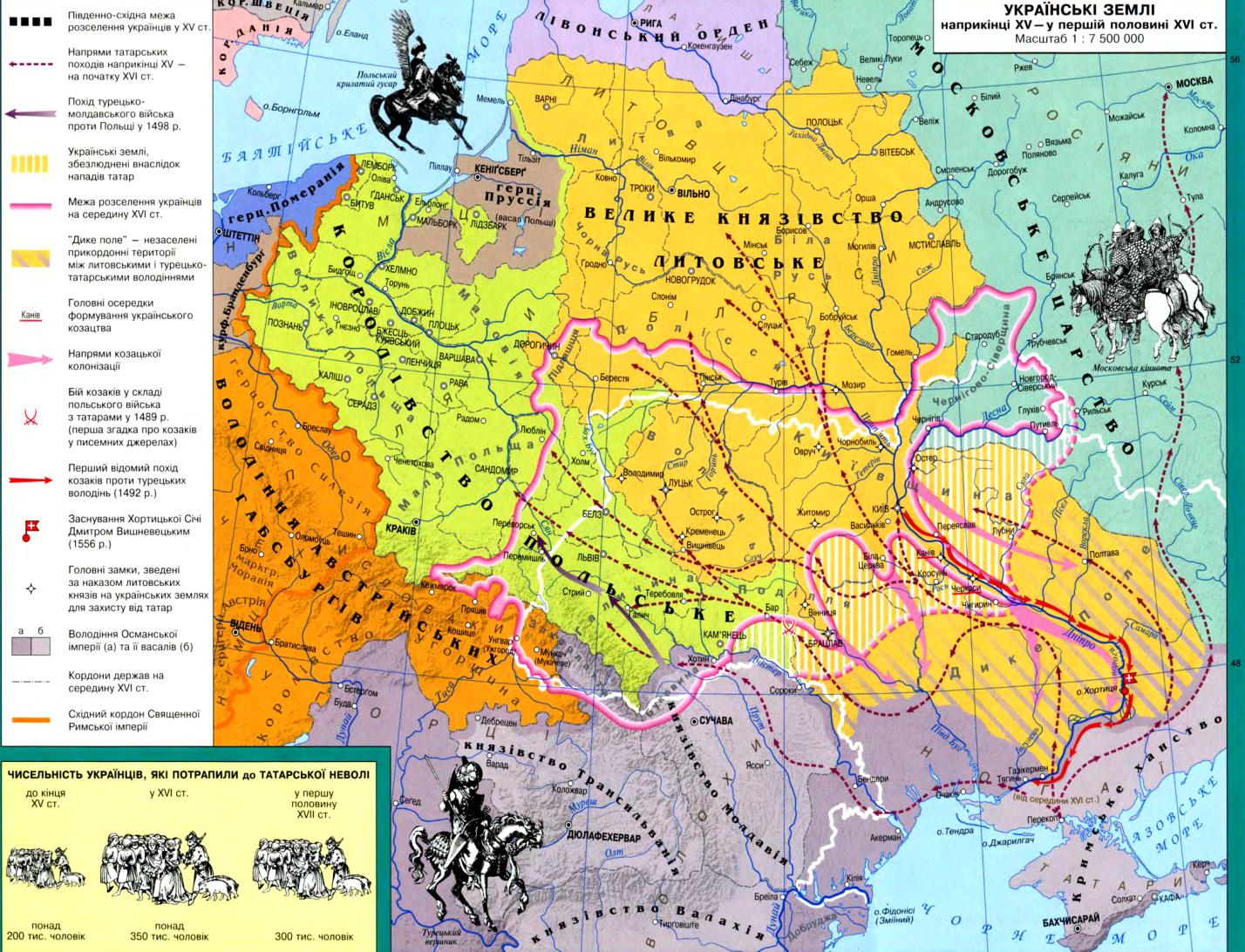 Державний устрій Речі Посполитої
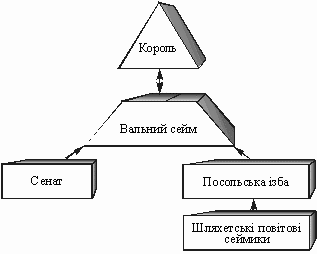 Становлення українського козацтва
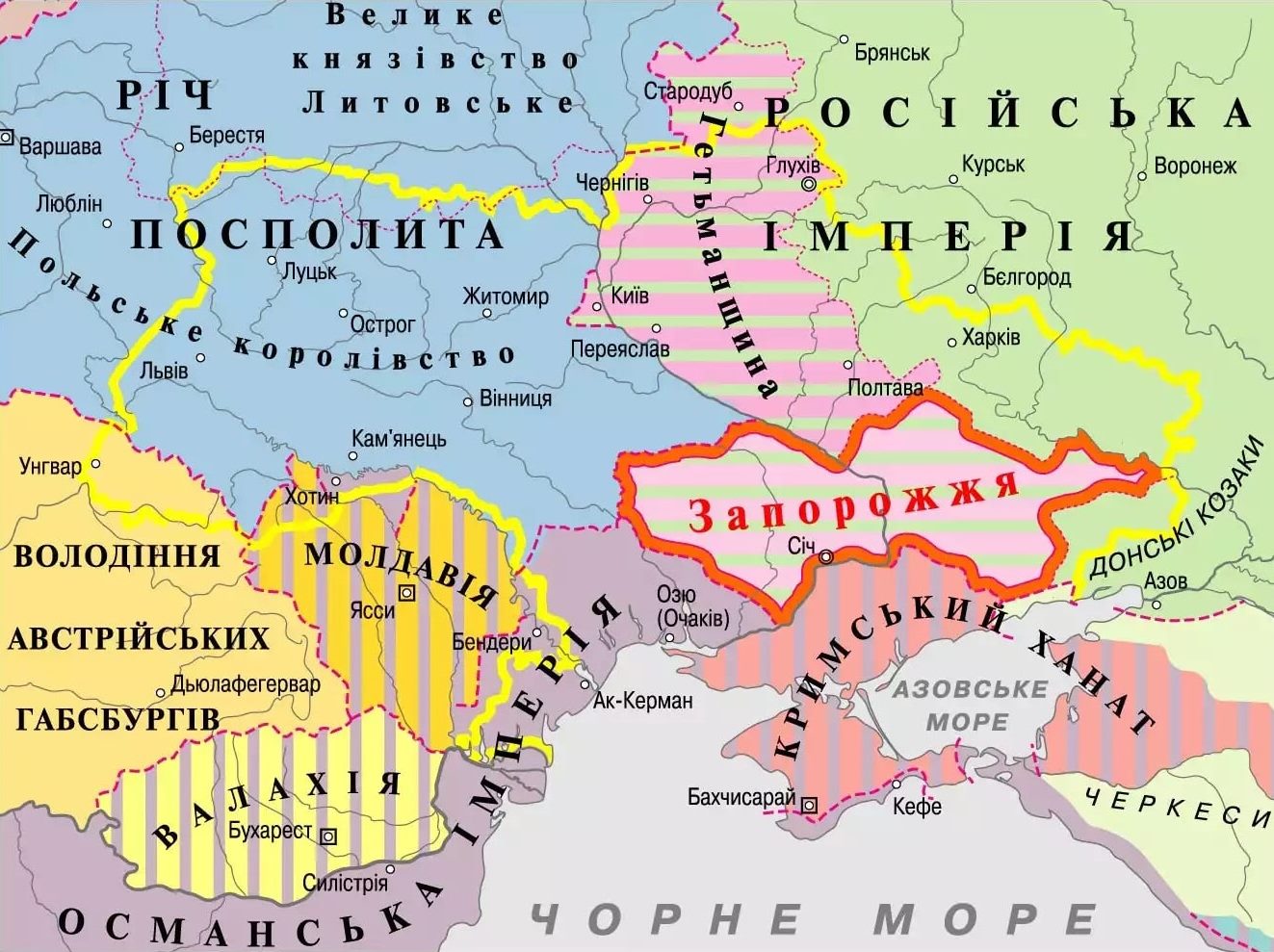 Петро Конашевич-Сагайдачний
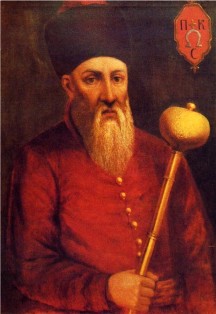 Митрополит Петро Могила
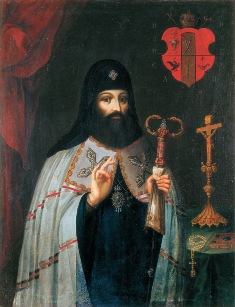 Богдан Хмельницький
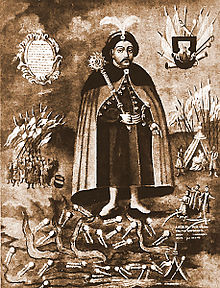 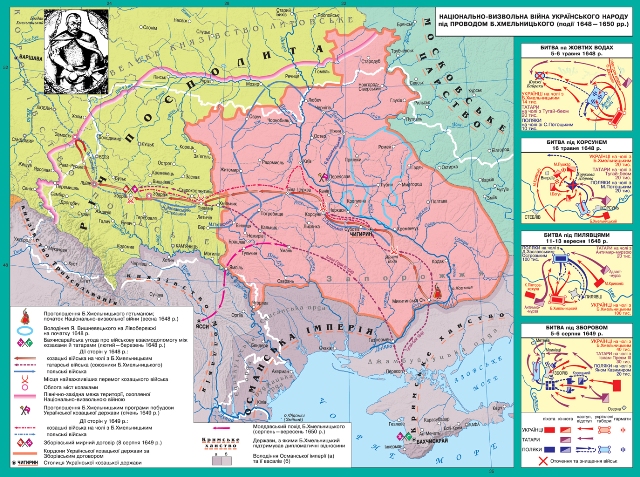 Іван Мазепа
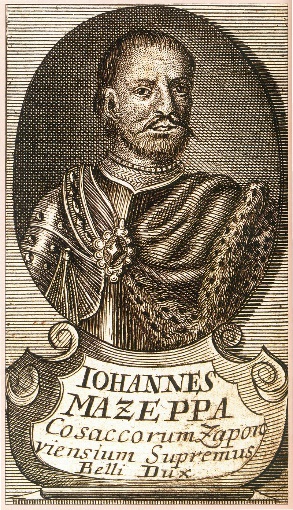